RAG 2021

A avaliação no ciclo de gestão
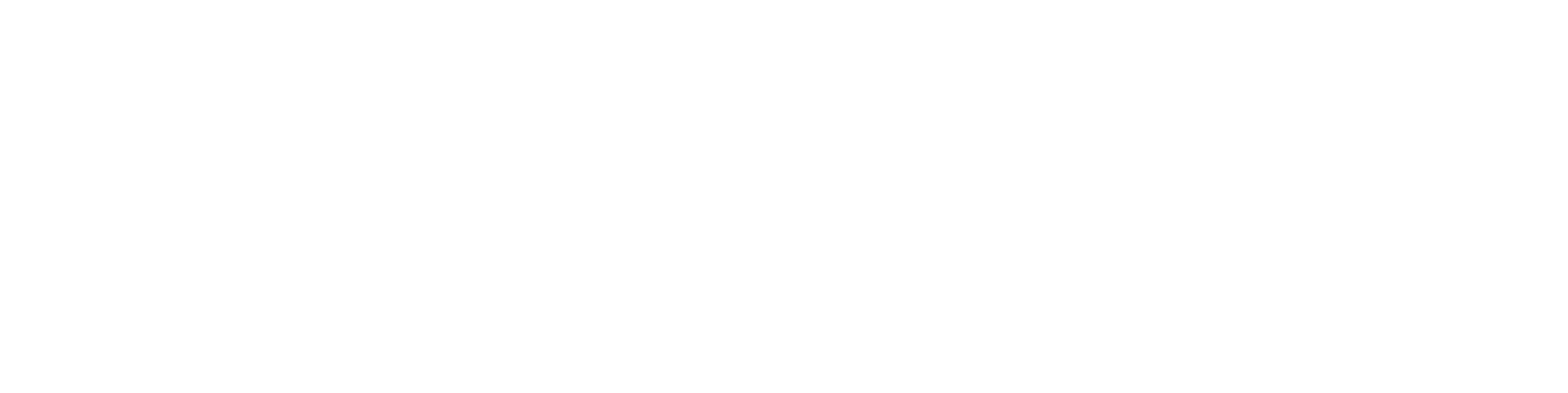 O ciclo PDCA
Avaliação no ciclo PDCA
As etapas do ciclo PDCA
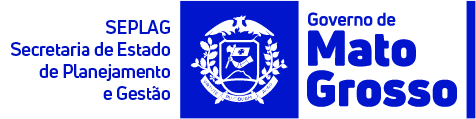 Avaliação no ciclo PDCA
As etapas do ciclo PDCA
No planejamento são definidos objetivos a serem alcançados, produtos a serem entregues e recursos financeiros necessários à execução dos trabalhos.
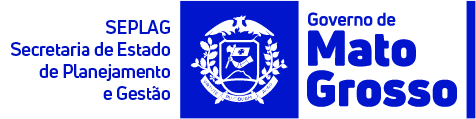 Avaliação no ciclo PDCA
As etapas do ciclo PDCA
Visando ao acompanhamento do planejamento, são também definidos atributos mensuráveis, para os quais são estabelecidas metas:
Indicadores;
Metas físicas;
Metas orçamentárias.
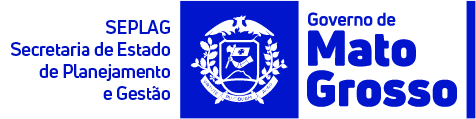 Avaliação no ciclo PDCA
As etapas do ciclo PDCA
Na execução é colocado em prática tudo o que foi planejado em nível operacional.
Nessa fase, portanto, as ações são executadas, incluindo a realização das despesas previstas.
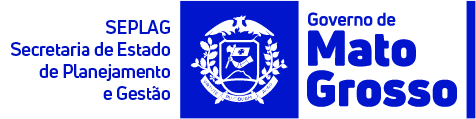 Avaliação no ciclo PDCA
As etapas do ciclo PDCA
A checagem, que ocorre durante e após a execução, visa a verificar a adequação da realização das despesas, da entrega dos produtos e do alcance dos objetivos.
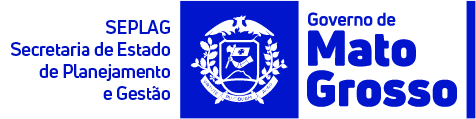 Avaliação no ciclo PDCA
As etapas do ciclo PDCA
Nesta etapa, os atributos mensuráveis (indicadores, metas físicas e metas orçamentárias) são essenciais.
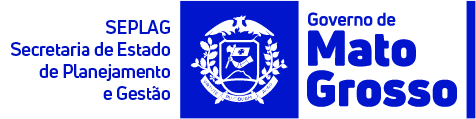 Avaliação no ciclo PDCA
As etapas do ciclo PDCA
Feitas as verificações, deve-se avaliar se o planejamento permanece alinhado aos propósitos e à estratégia da organização.
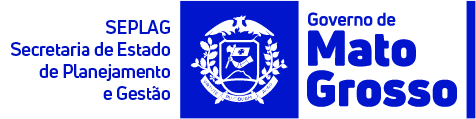 Avaliação no ciclo PDCA
As etapas do ciclo PDCA
As ações corretivas visam a corrigir falhas do planejamento identificadas nas atividades de monitoramento e avaliação.
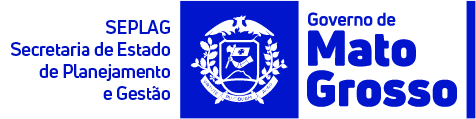 A avaliação no ciclo PDCA
Avaliação no ciclo PDCA
Diante de tudo que foi exposto, verifica-se que a avaliação do planejamento integra a fase de “checagem” (monitoramento e avaliação) no ciclo do PDCA.
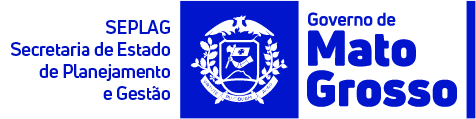 Avaliação no ciclo PDCA
O ciclo PDCA e os processos de planejamento de MT
Revisão anual do PPA
Ajustes do PTA
PPA
Metas e prioridades da Adm. Pública
PTA/LOA
Reuniões de monitoramento
Audiências públicas da CPFAEO/ALMT
Relatório da Ação Governamental
Execução física (atividades e projetos)
Execução orçamentária
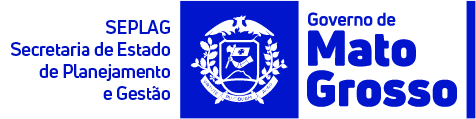 Obrigado!
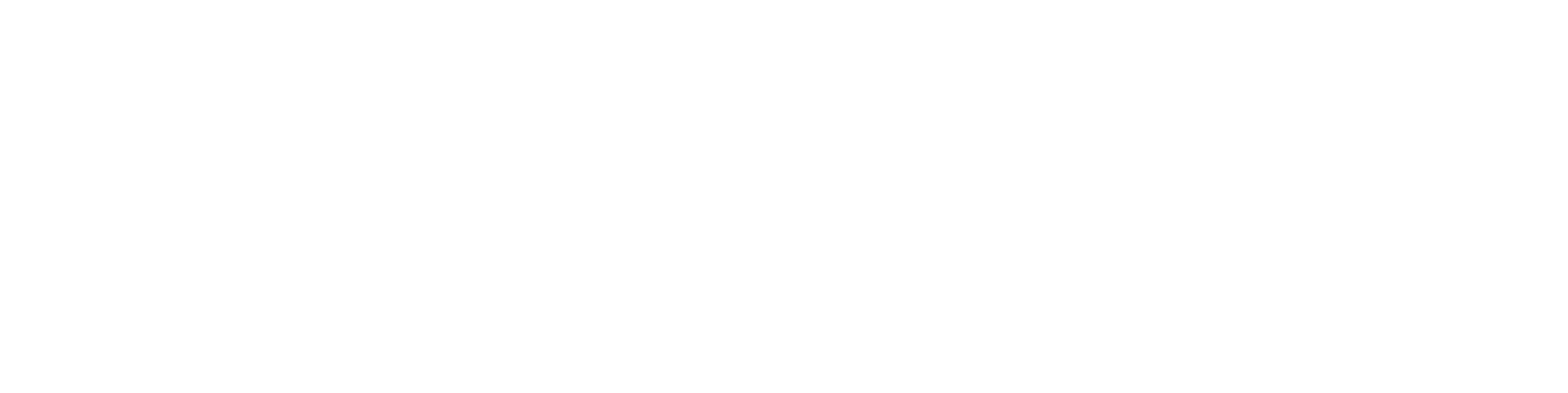